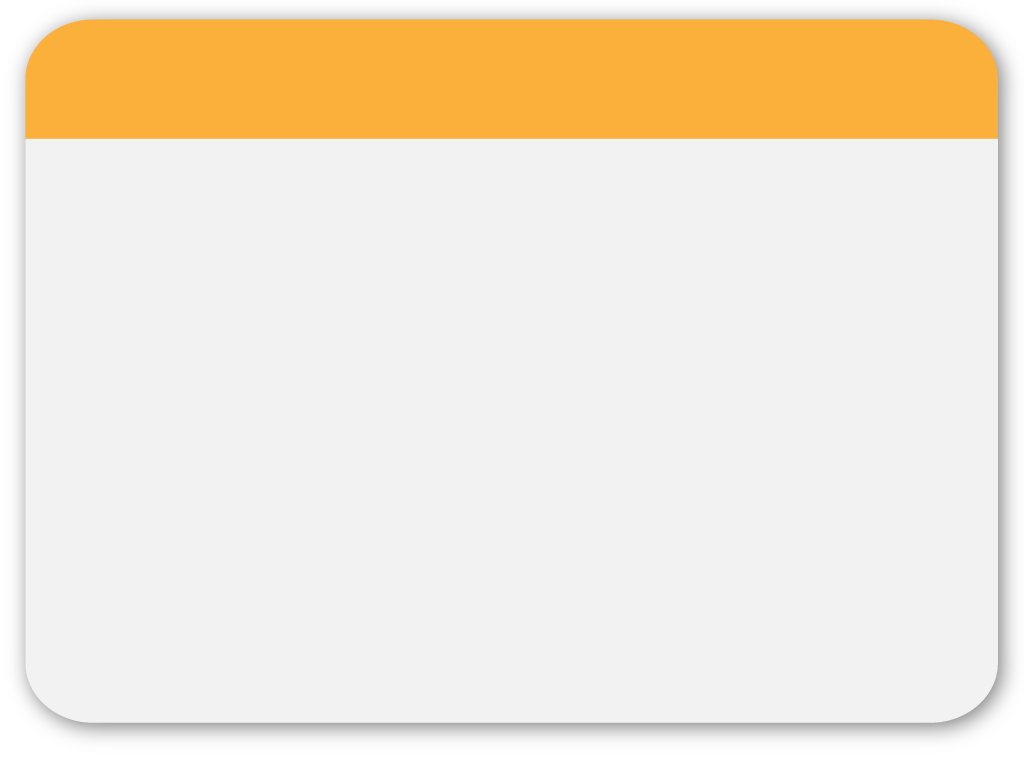 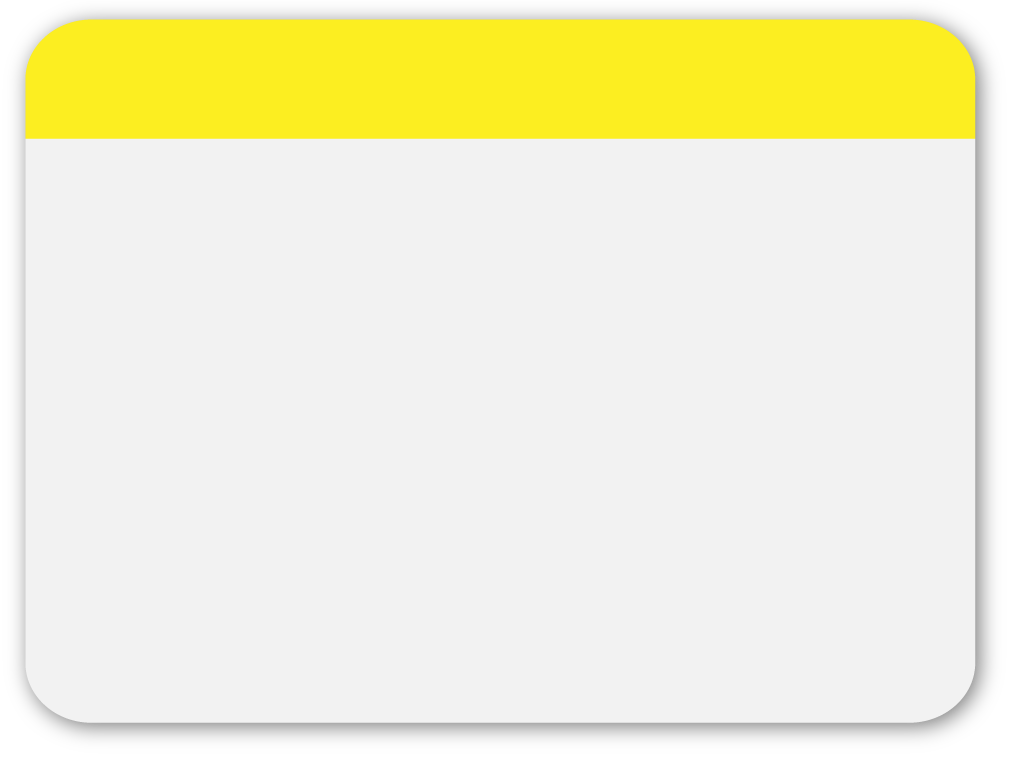 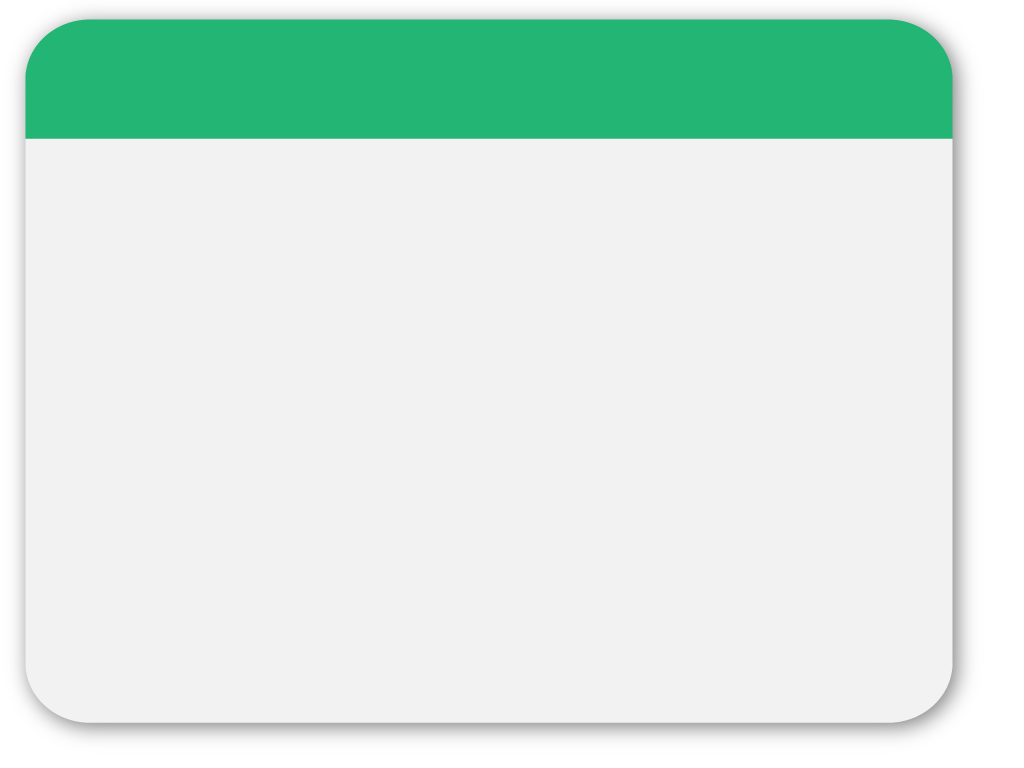 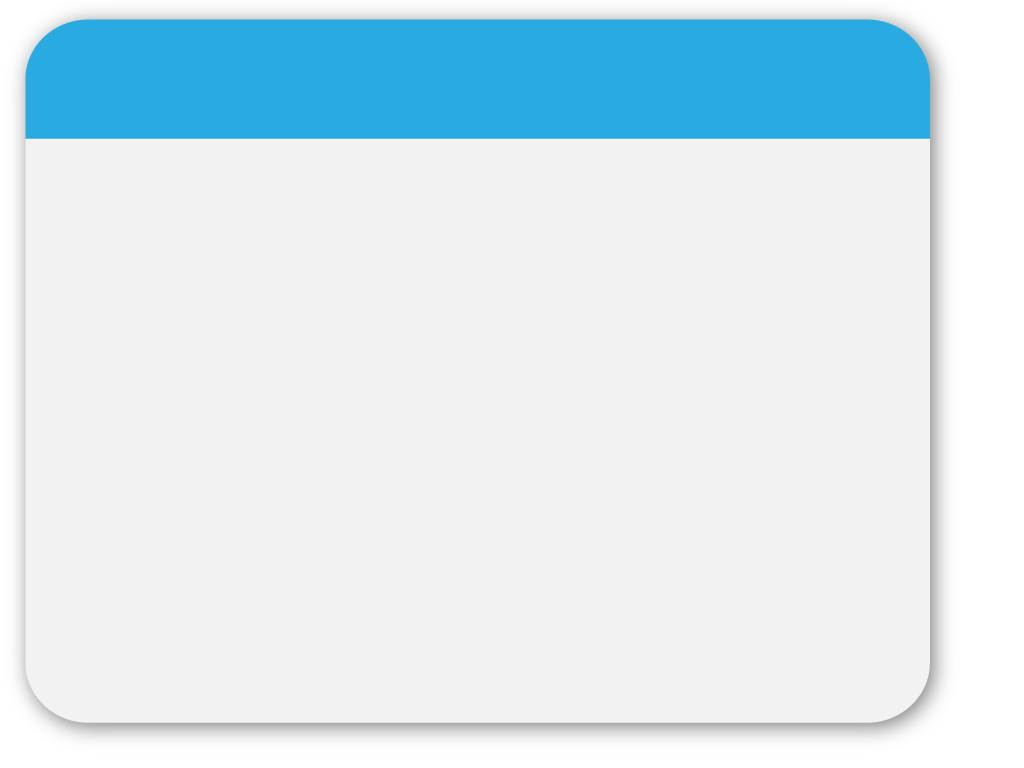 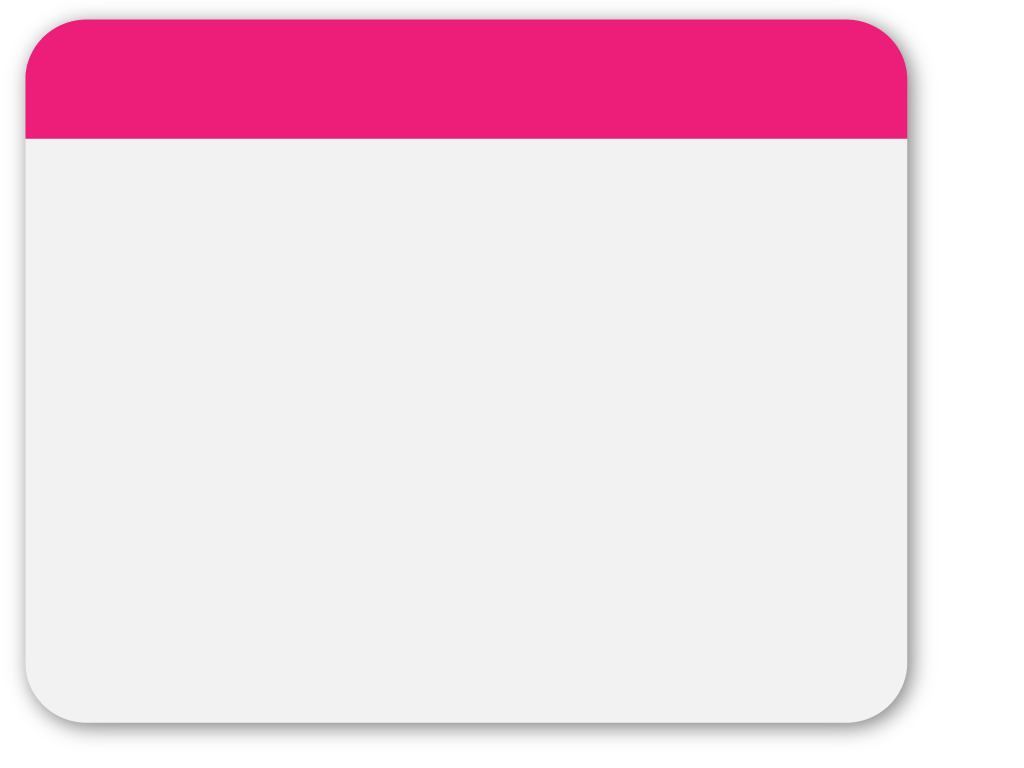 01
WINTER
Are we giving students enough opportunities to think outside the box?
Template
Dharini Krishnamoorthy
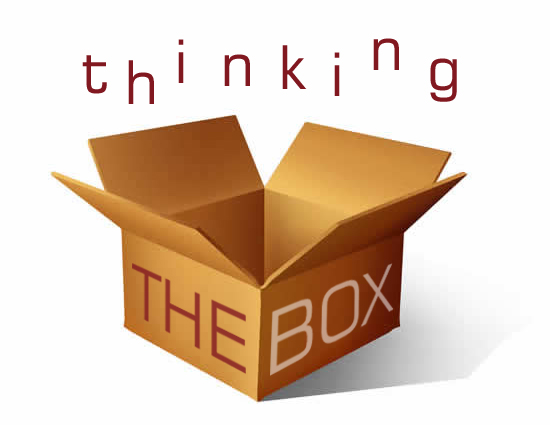 [Speaker Notes: Before thinking outside the box one should know the things inside the box.]
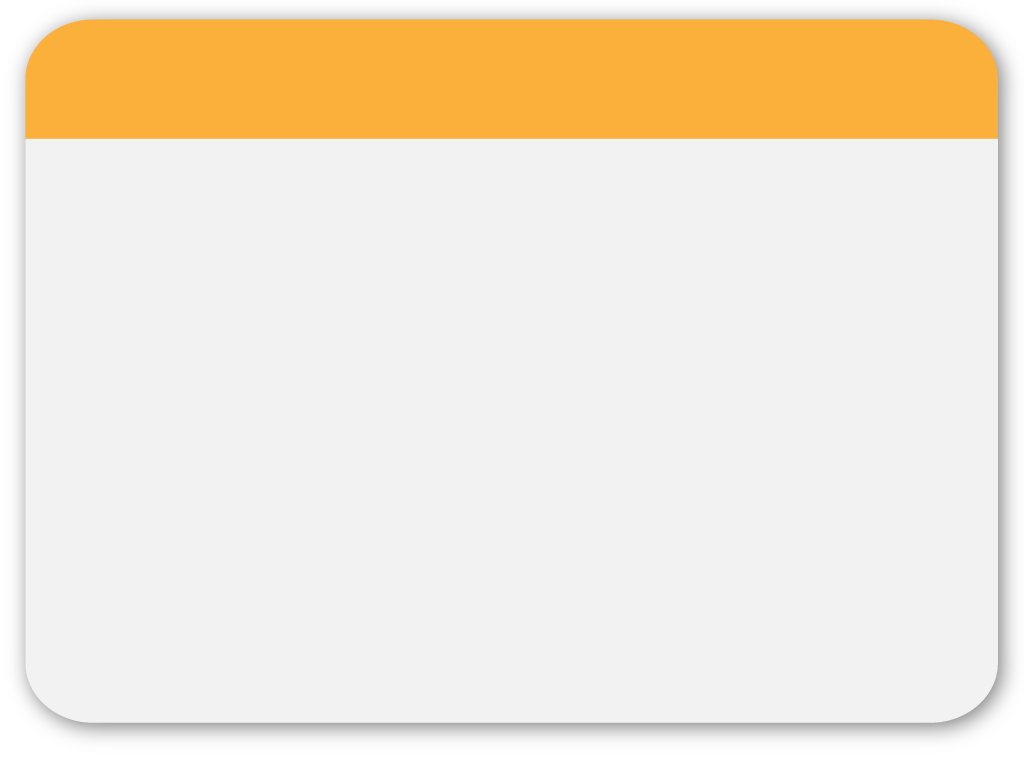 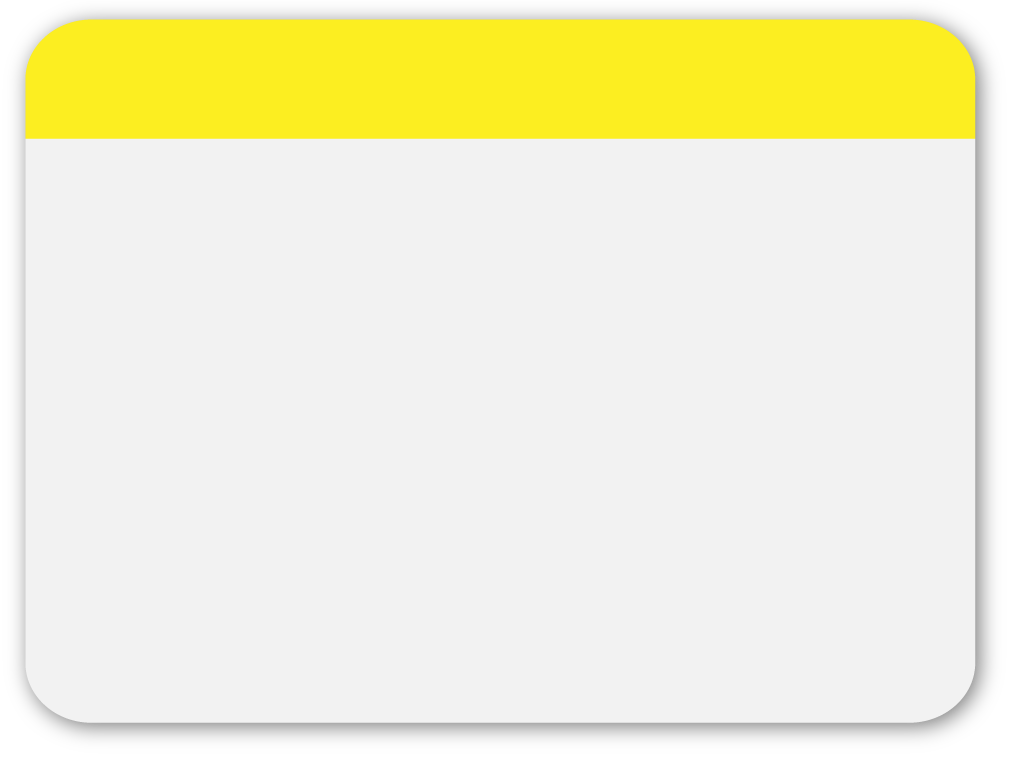 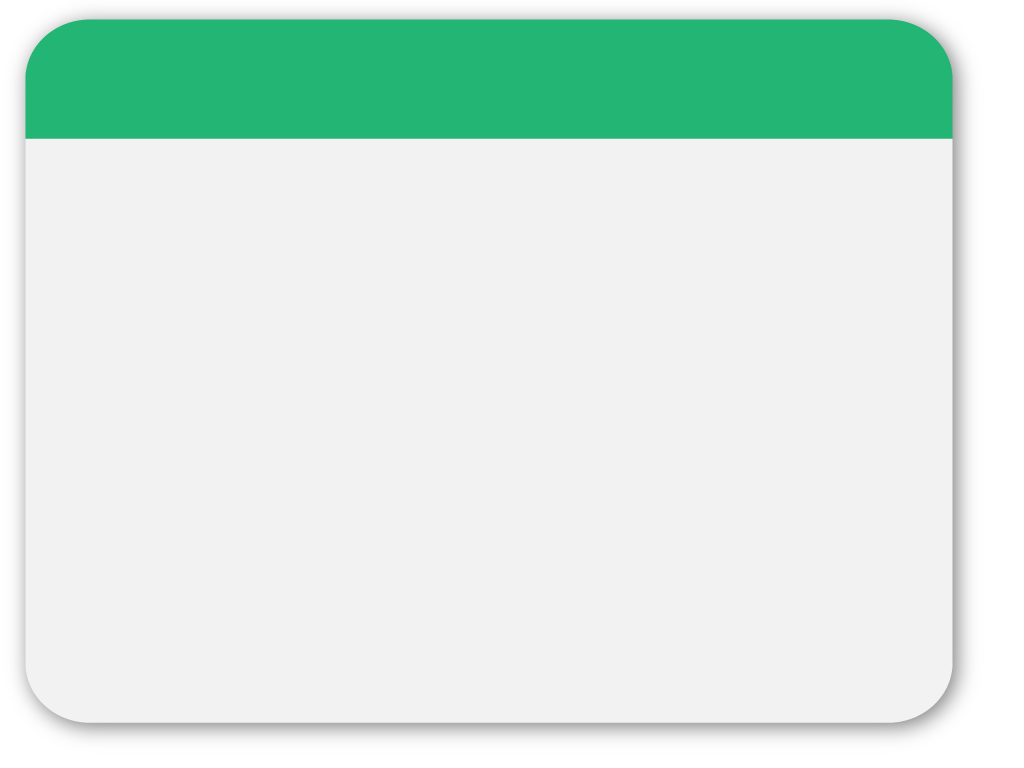 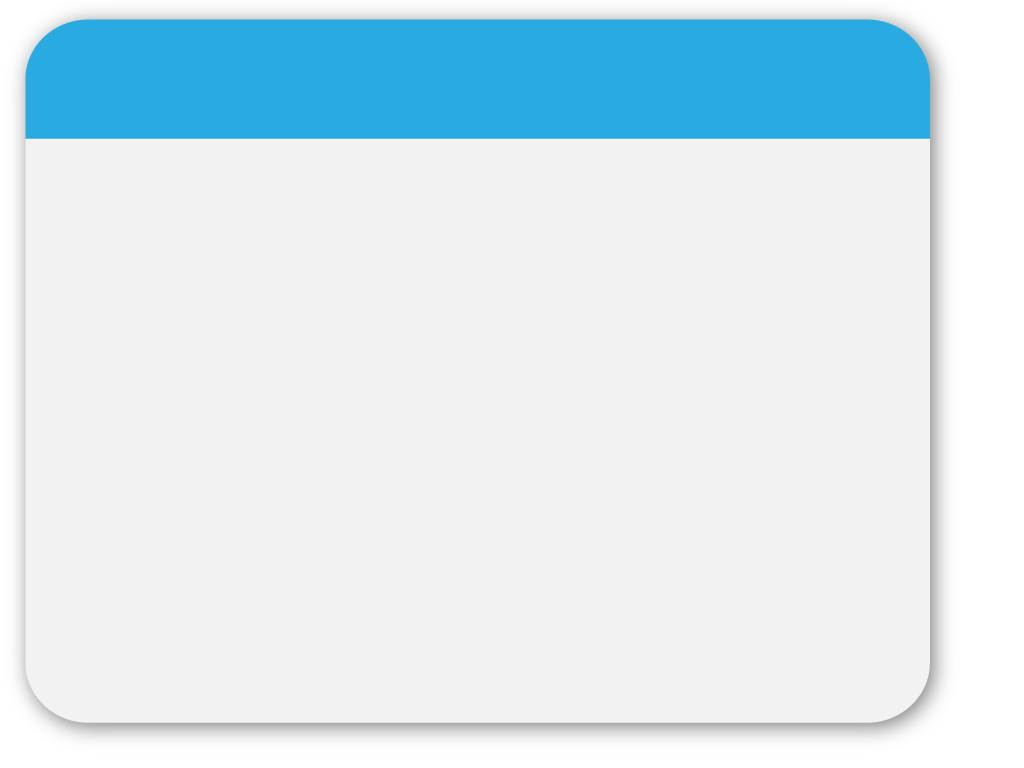 02
Purpose of this Session
Explore ways to improve student’s confidence and success in Computer Science.
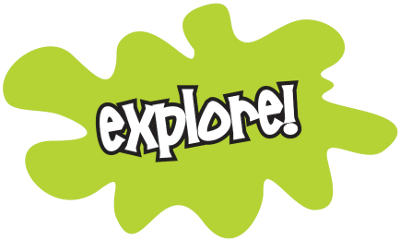 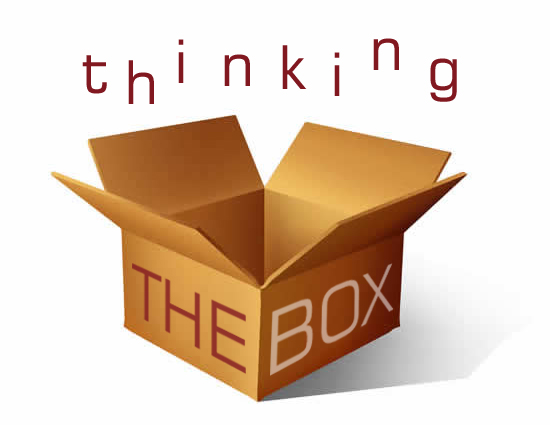 [Speaker Notes: “I cannot teach anybody but I can only make them think” - Socrates]
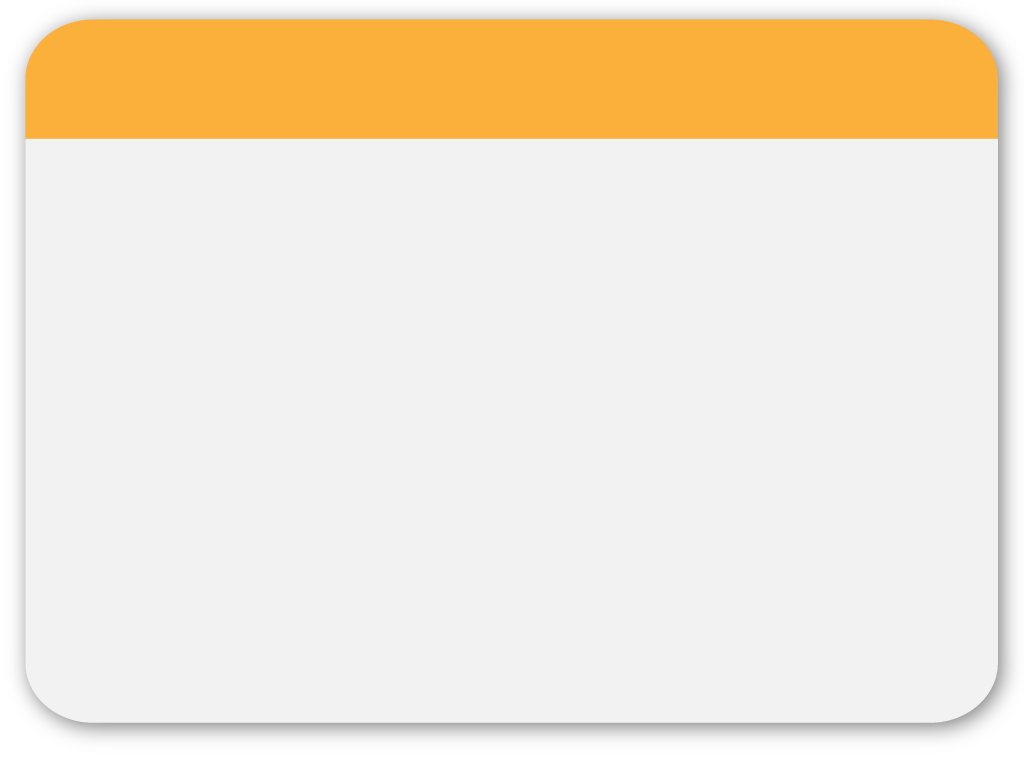 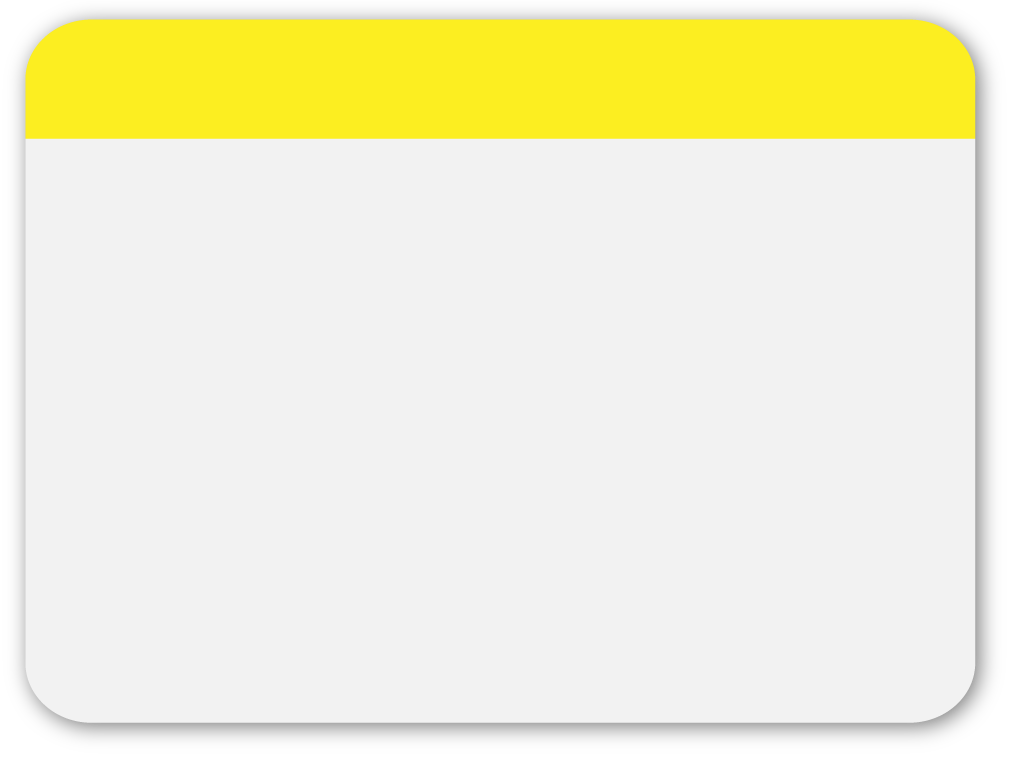 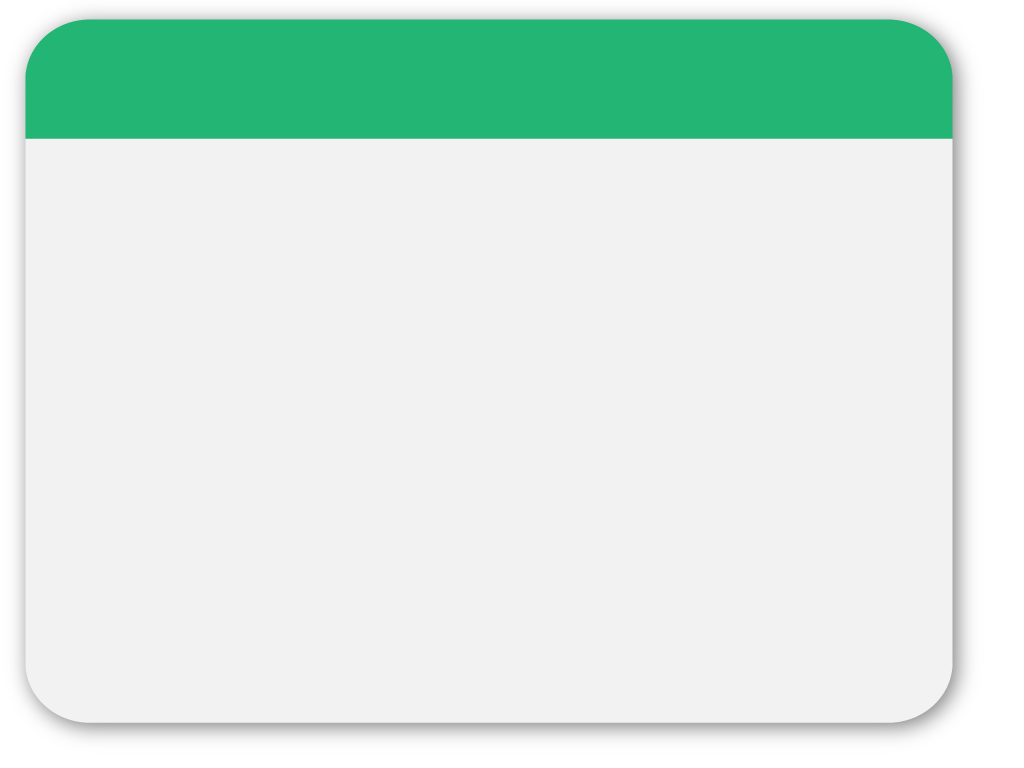 03
What is inside  the box?
Decomposition – Break it down
Introduce programming techniques before teaching the syntax of any programming language
Test, debug and document not just the test results but to record what approach that students took.
[Speaker Notes: Programming Techniques why ? Before computers can solve a problem, the problem and the ways in which it can be resolved must be understood. 
Decomposition helps by breaking down complex problems into more manageable parts
Debugging is the key which allows students to explore the mistakes they made.]
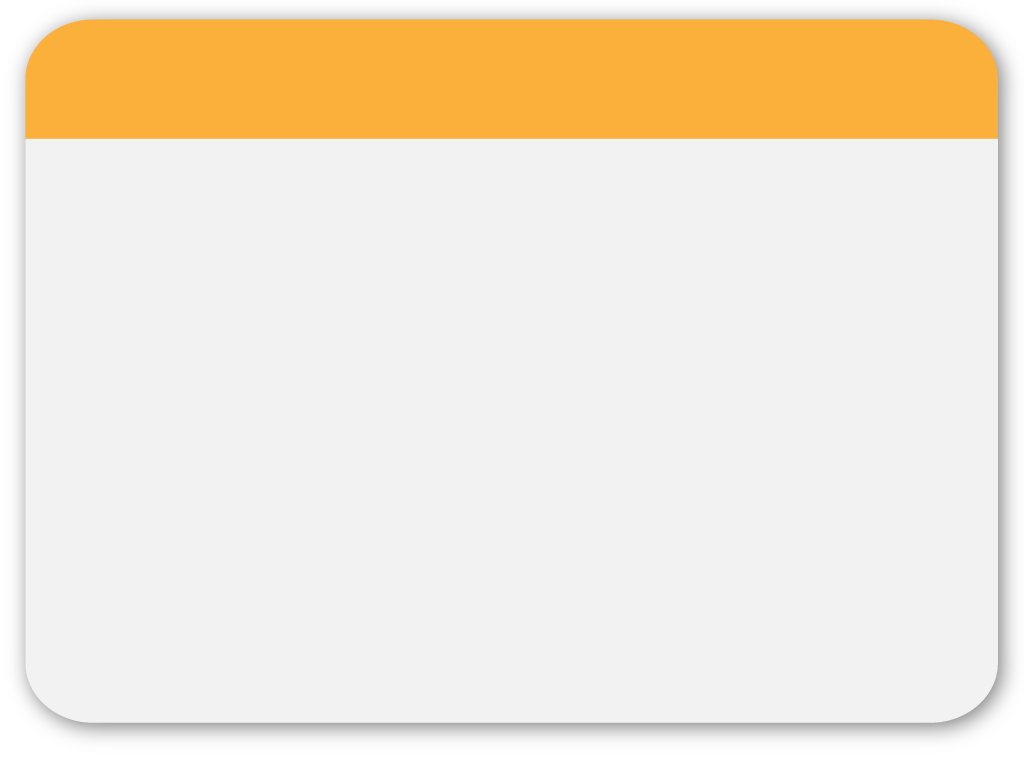 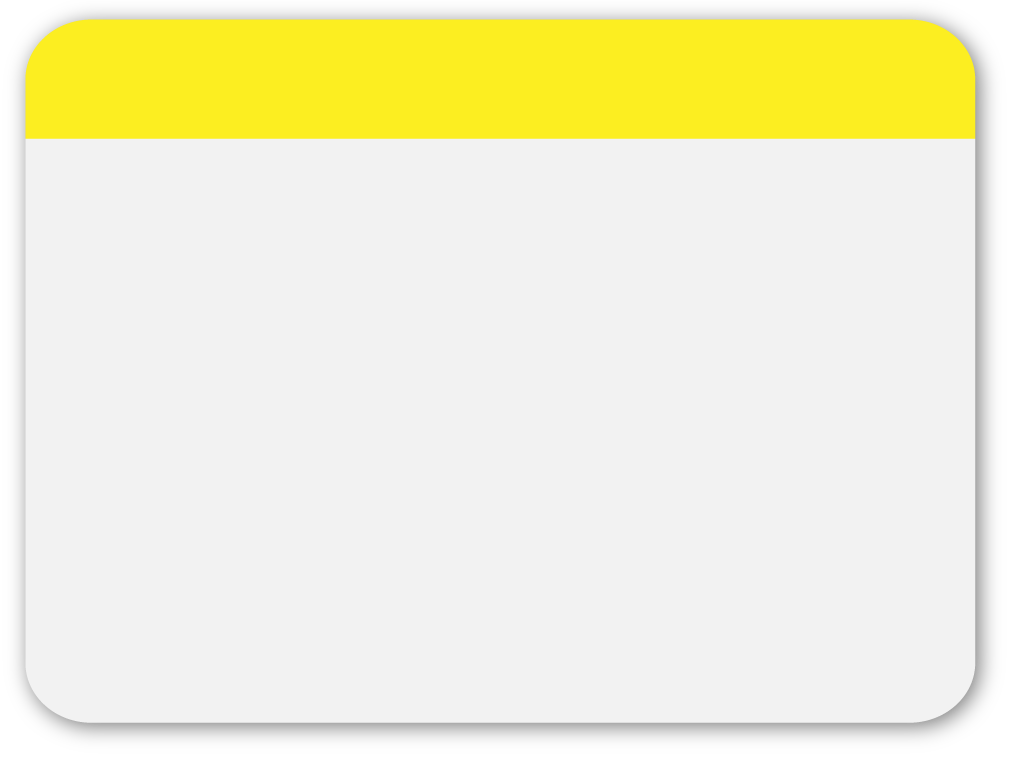 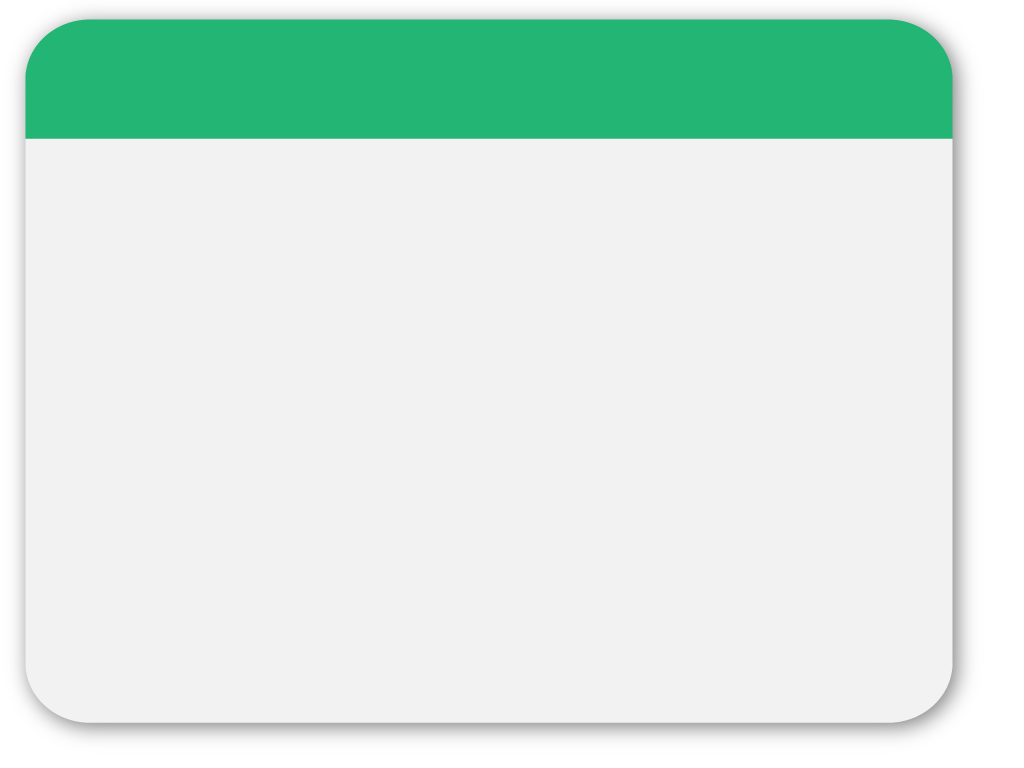 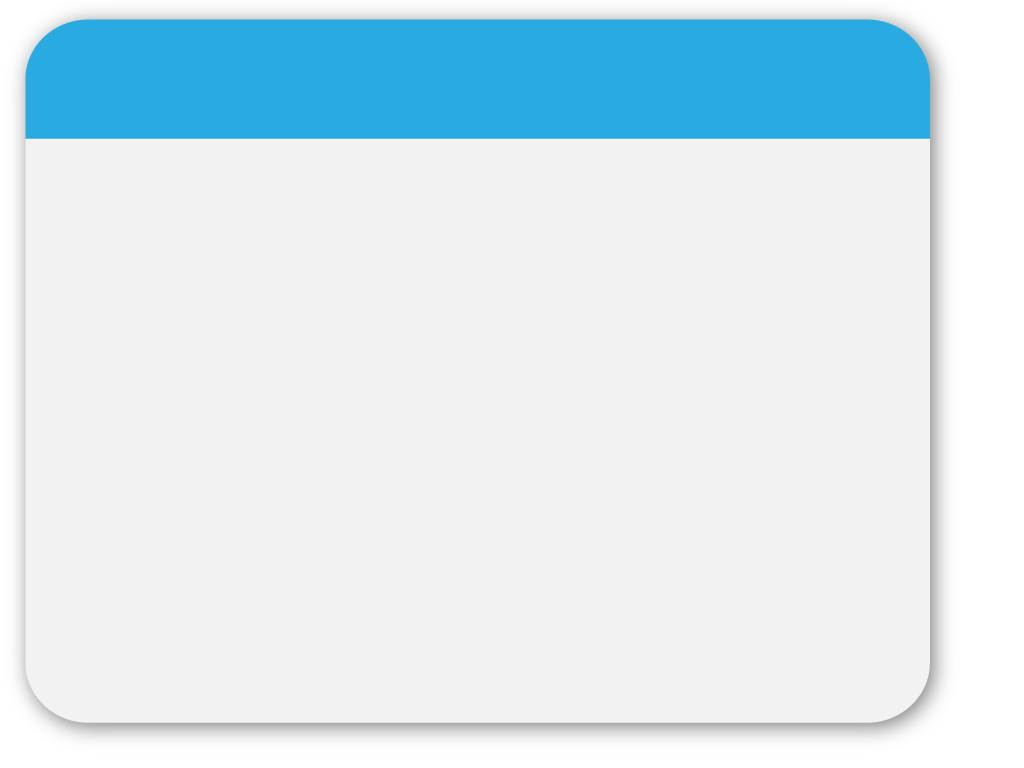 04
Debugging and Decomposition Activity
Scratch and Kodu debugging activity
How might you go about designing computer judges?
Flowchart for playing hide and seek
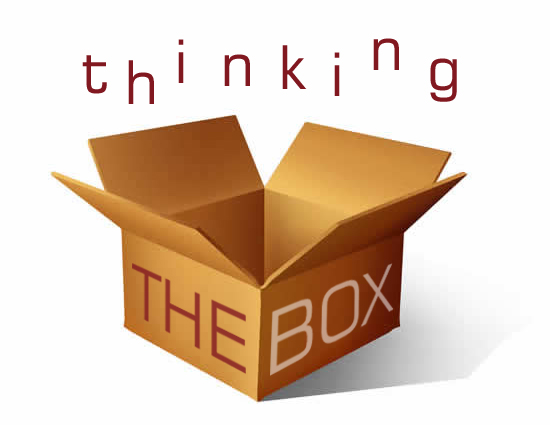 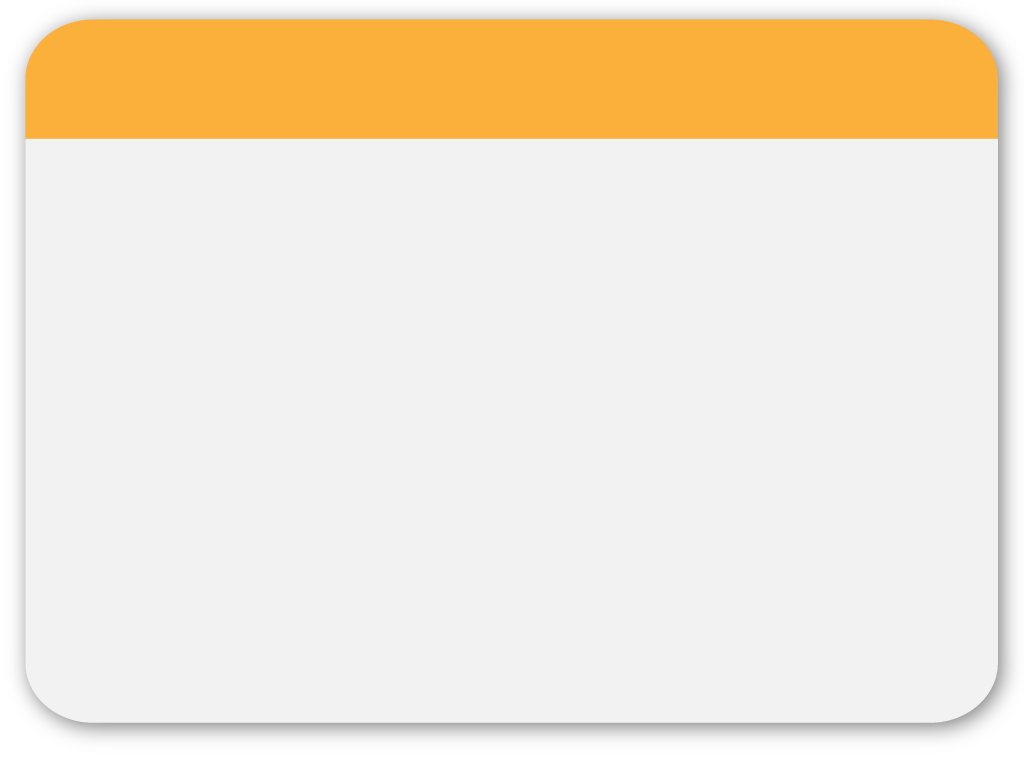 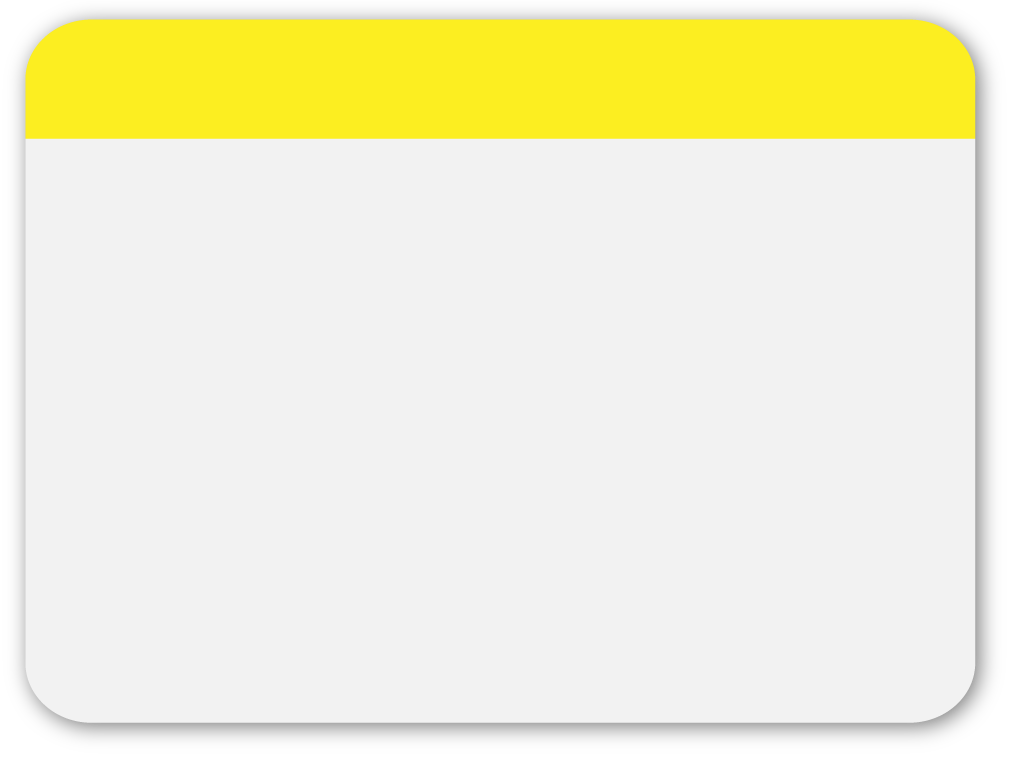 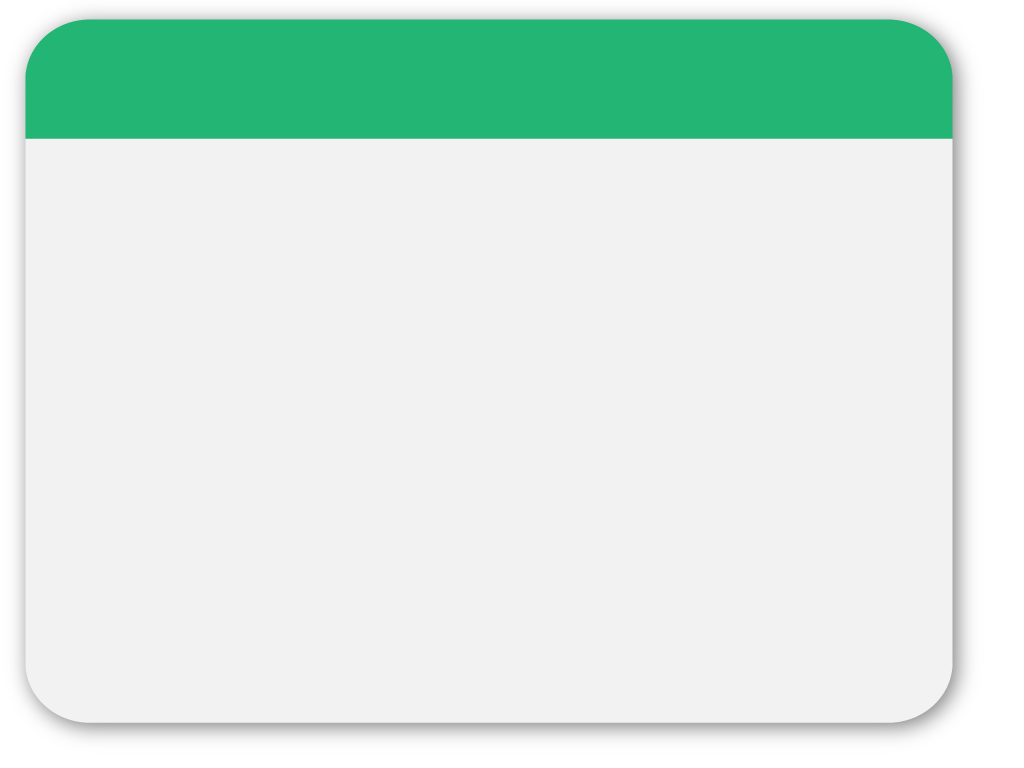 05
How I encouraged my students to think outside the box?
Alternate solutions 
Setting challenging tasks by asking students to translate from one programming language to another
[Speaker Notes: Never get satisfied with one way of solving the task so train students to think of alternate solutions.
Once students know how to work in Kodu give them homework in Scratch to translate kodu programs. This allows them to explore scratch.]
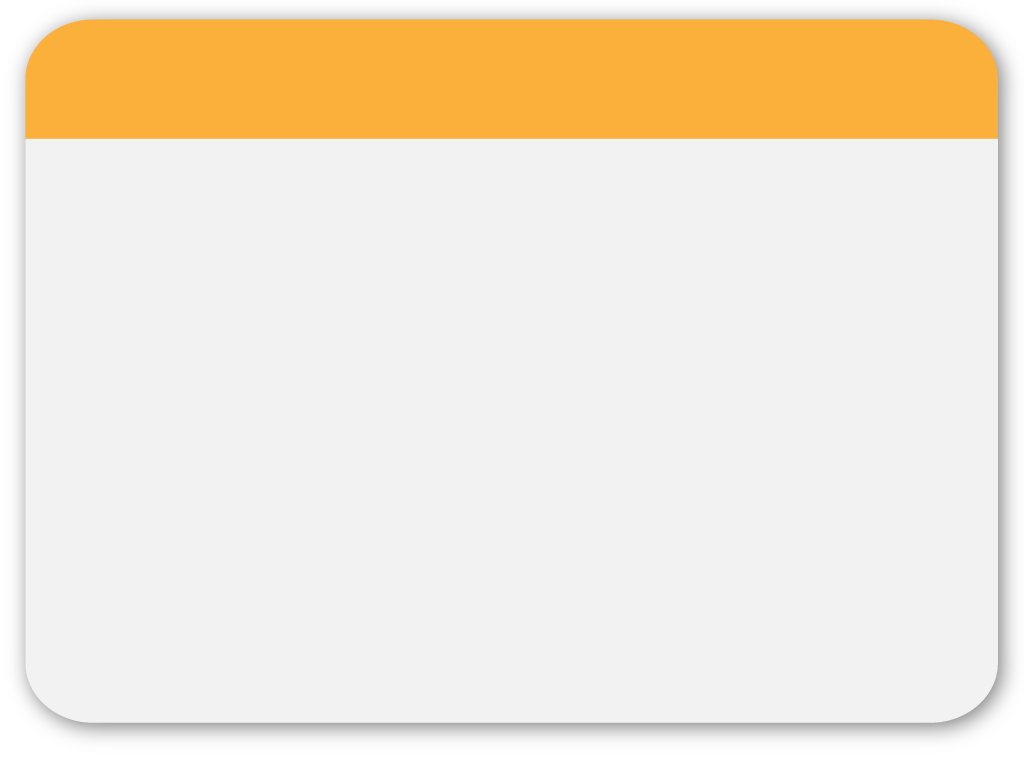 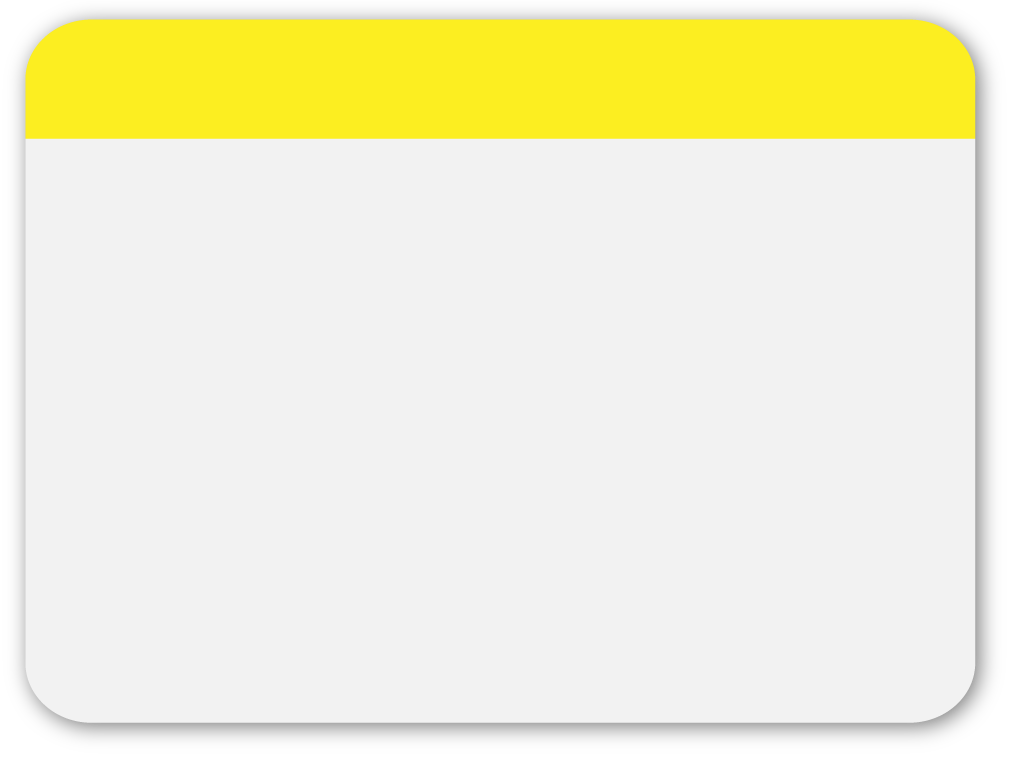 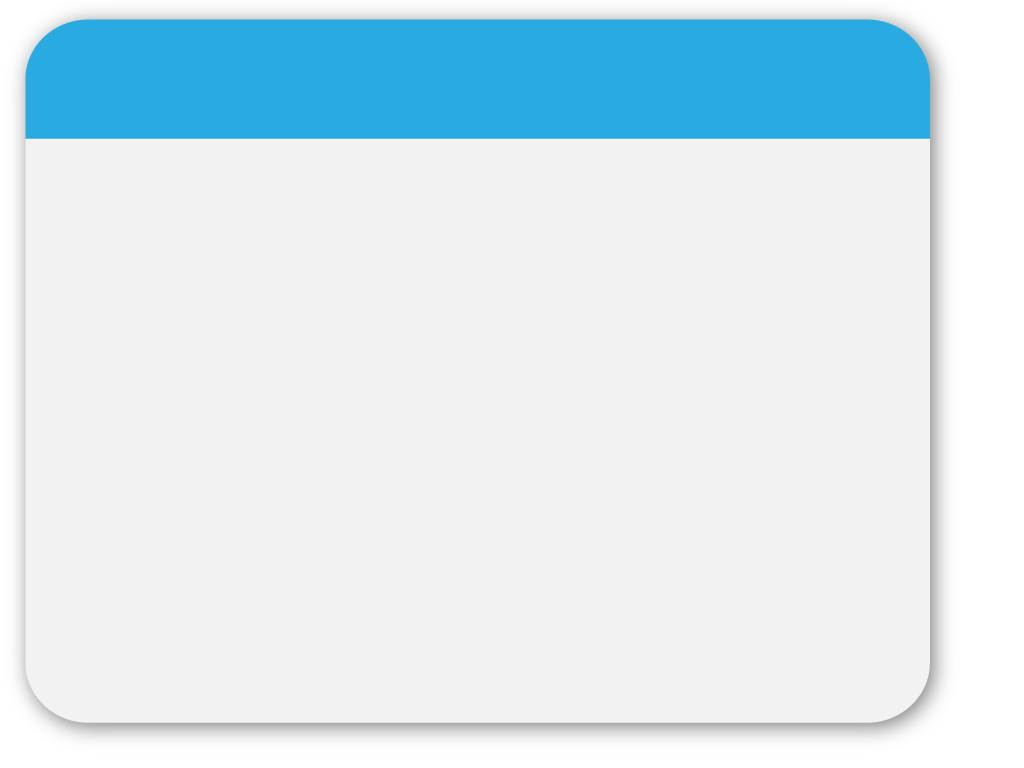 06
Email and Twitter
Dharini.krishnamoorthy@computingatschool.org.uk
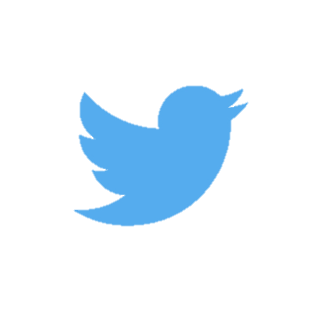 @dharinikrish
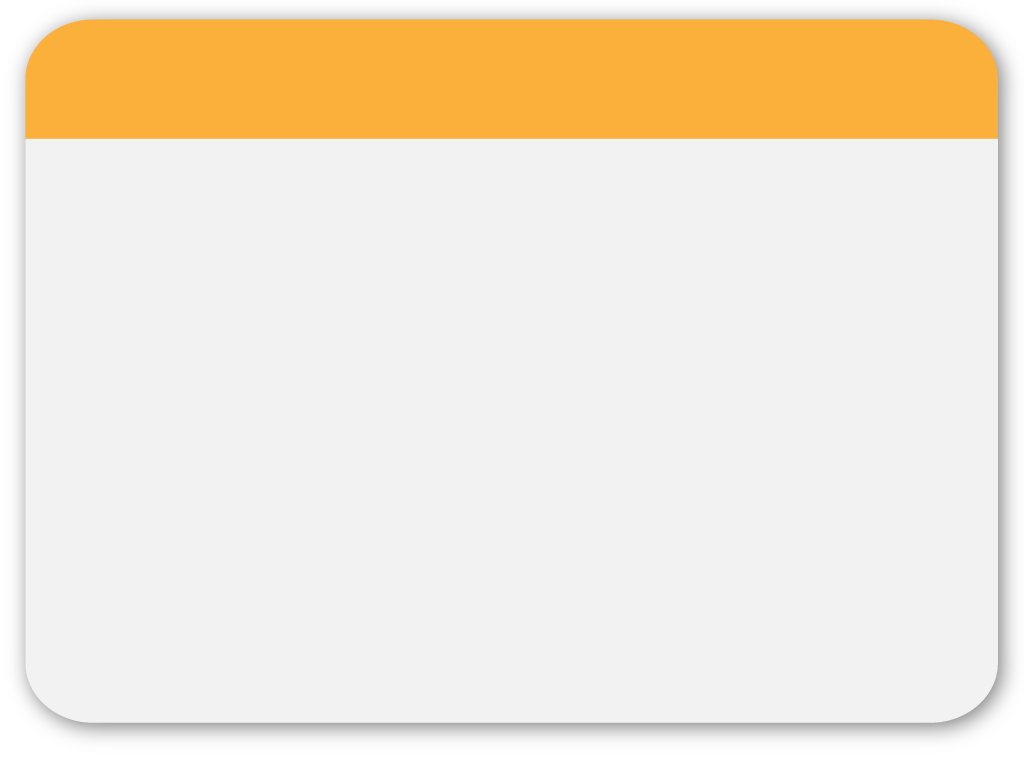 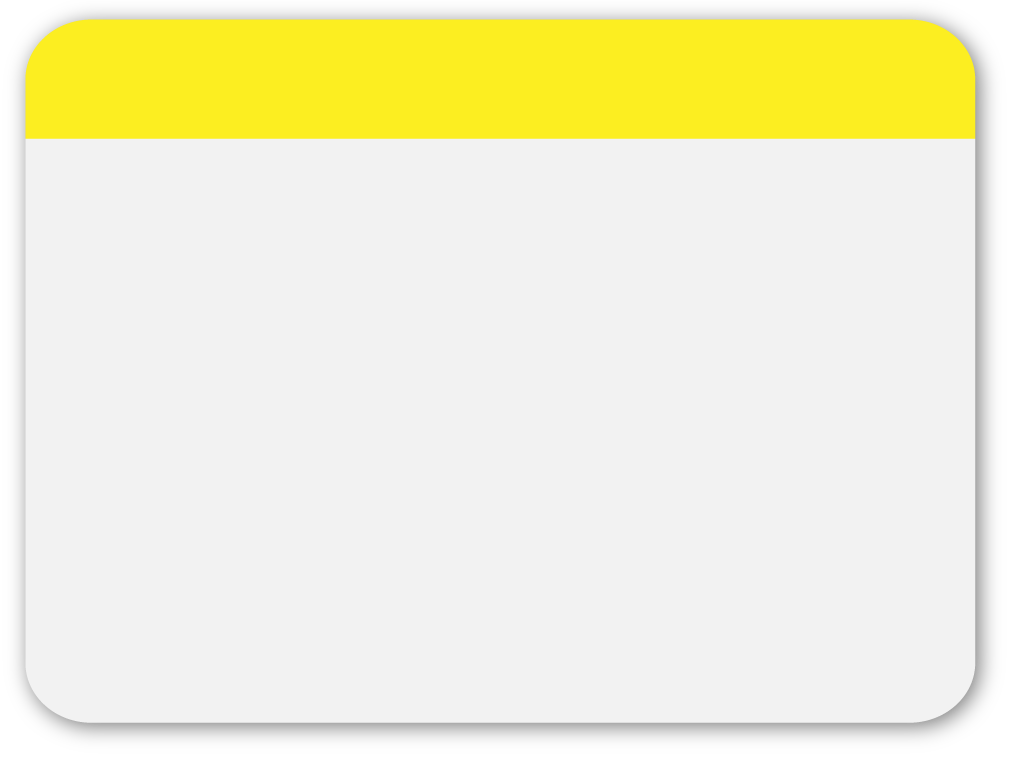 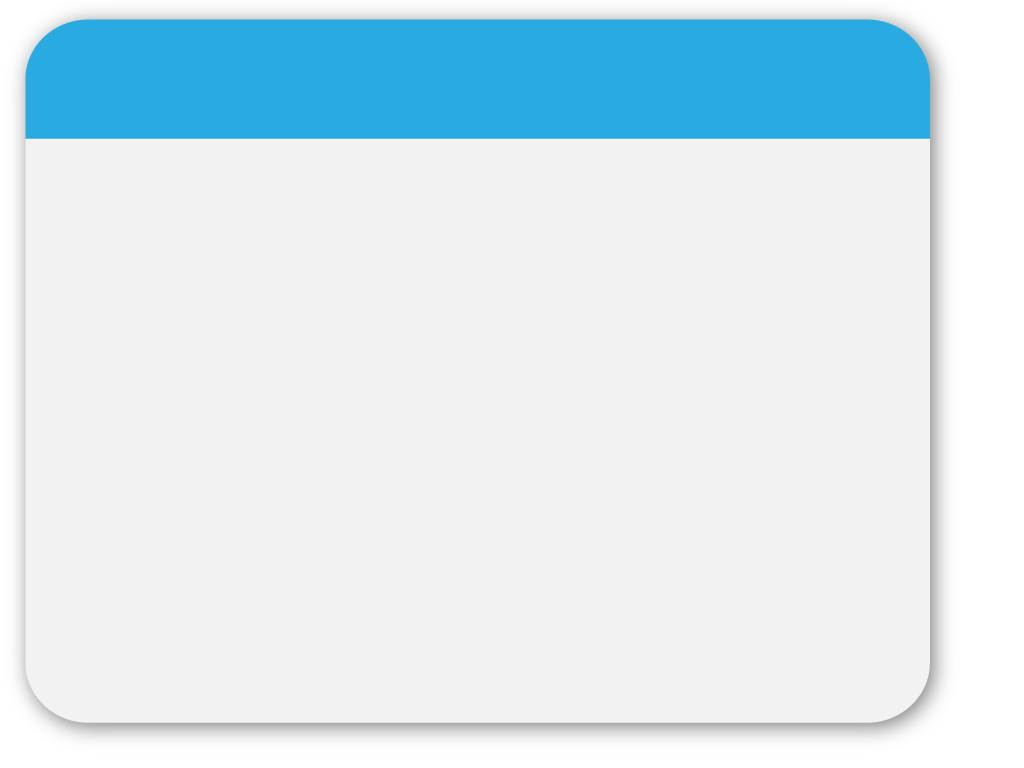 06
Website Reference
http://www.cs4fn.org/computationalthinking/

http://teachinglondoncomputing.org/resources/inspiring-unplugged-classroom-activities/